A quantitative study of the relationship between feedback orientation and students’ motivation to learn
Rosemary Stock, Siobhan Lynam and Moira Cachia
School of Human and Social Sciences
Overview
Two stage research – survey and experiment
Survey rationale, hypotheses, methods and findings
Conclusions
Experiment rationale, hypotheses, methods and . . . . . Possible findings
Future directions
Survey Rationale
General research aim: Predicting Academic success

We’re interested in the individual differences that are associated with students’ achievements – often, but not always, measured by grade. 

See Cachia, Lynam & Stock, 2018
[Speaker Notes: Other measures can be employment (salary, spit), student satisfaction – their perception of their success.

Cachia et al: Participants defined academic success as: the accomplishment of the learning process; gaining subject knowledge; and developing employability skills. Thematic analysis of the collected data resulted in two themes: intrinsic factors, including motivation, self-directed learning and personal skills; and extrinsic factors, including teaching content and the student support structure.]
Survey Rationale
Motivation can be subdivided into intrinsic, extrinsic and amotivation (Deci & Ryan, 1985). 
Intrinsic motivation has been shown to produce better academic outcomes (Asikainen et al., 2013), driving long-lasting good habits and attitudes. 
External rewards can reduce the intrinsic intention to perform (Deci & Ryan, 2008; Guay, Ratelle, & Chanal, 2008). 
Controlling academic practices negatively affect self-motivation (Deci & Ryan, 2008)
This may be mediated by individual differences in autonomy or control causality orientation promoting a sense of perceived control (Deci & Ryan, 1987).
Survey Rationale
Feedback orientation (FO) refers to how feedback is internalised and utilised. With higher levels of FO, a student:
is receptive to feedback and likely to act on it. 
shows larger improvements in performance, self-regulation and motivation 
shows greater academic resilience and perseverance (Kluger & DeNisi, 1996).
Positive and informational feedback increase competence, resulting in enhanced intrinsic motivation (Harackiewicz, 1979; Ryan, 1982; Deci, Koestner, & Ryan, 1999). 
But extrinsic rewards in the form of performance-related feedback (e.g. grades), can be perceived as pressuring and experienced as more controlling, therefore could reduce intrinsic motivation (Gagne & Deci, 2005).
Survey Rationale
Motivation and Feedback Orientation
Whether feedback affects motivation is unclear. A review by Winstone et al. (2017) found some support for the fact that disappointing grades lead to greater engagement, but also support for the opposite.
It is shown that task or feedback framing can encourage different types of motivation (Vansteenkiste, Lens & Deci, 2010). 

We are interested in whether individual differences in students can predict how they will respond to feedback, and whether this translates into improved academic achievement, as measured by grades.
[Speaker Notes: Supporting Learners' Agentic Engagement With Feedback: A Systematic Review and a Taxonomy of Recipience Processes.

We might ‘kill’ bad feedback to protect our self image.]
Survey Hypotheses
Feedback Orientation will positively predict grade

Motivation will predict grade
Amotivation showing a negative relationship
Intrinsic showing a positive relationship
Extrinsic showing a ?????? relationship

Feedback orientation will predict motivation
Extrinsic motivation showing a positive relationship
Amotivation showing a negative relationship
Intrinsic motivation showing a ????? relationship
Survey Method
Competed online:
Academic Motivation Scale (AMS; Vallerand et al., 1992)
Feedback Orientation Scale (FOS; Linderbaum & Levy, 2010)
Grade – self-report

Each scale does include subscales but our sample size does not allow us to examine these in detail.

Demographic information: age, gender, ethnicity, SpLD, subject, whether student has family members with a degree
Survey Participants
138 Participants
102 male, 38 female (1 missing)
Mean age 25.91, sd. 8.78 (2 missing)
14 have a SpLD (2 declined to say)
90 are studying psychology (5 missing)
39 indicated that they do not have any immediate family members who have a degree


A range of ethnicity and levels of study – overall, a nice representative sample.
Survey Analysis
Feedback Orientation will positively predict grade – Rho (126) = .07, p > .05

Motivation will predict grade
Amotivation showing a negative relationship – Rho (127) = -.20,  p< .05
Intrinsic showing a positive relationship – Rho (127) = -.01, p > .05
Extrinsic showing a ?????? relationship – Rho (128) = .07, p > .05

Feedback orientation will predict motivation
Extrinsic motivation showing a positive relationship – Rho (129) = .26, p < .01
Amotivation showing a negative relationship – Rho (127) = -.20, p < .05
Intrinsic motivation showing a positive relationship – Rho (128) = .22, p < .05
Survey Results
Apart from Amotivation, none of the expected predictors of grade

We did observe all the expected relationships between Feedback Orientation and Motivation

Those with high extrinsic motivation show higher Feedback Orientation
Those with higher intrinsic motivation show higher Feedback Orientation – but to a lesser extent
Those with higher amotivation show lower Feedback Orientation
[Speaker Notes: There’s a causal relationship to examine between feedback orientation and amotivation – improve feedback orientation, reduce amotivation?]
Survey – additional analysis
As a small tangent:

No association between grade and gender
No association between grade and family
Association between grade and ethnicity does not reach significance, but a trend is visible
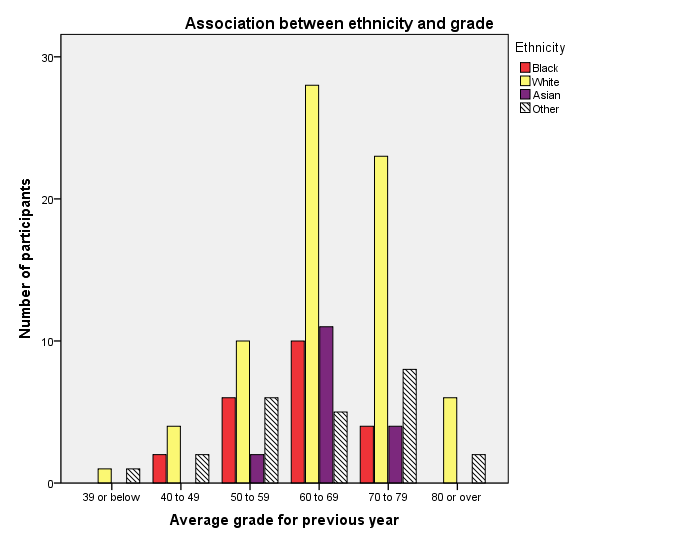 Survey Conclusions
Feedback orientation and motivation do not have straightforward relationships with grade – future research should look at the subscales of each measure. 

The relationships between motivation and feedback orientation are as expected and indicate that further examination is necessary. 

Although previous findings (by the same researchers) suggest that self-reported grades are very accurate, they still may contain error.
Experiment Rationale
Previous research indicates that external rewards can damage intrinsic motivation – and intrinsic motivation is the best predictor of grades. 

We suggest that feedback is an external reward.

Therefore, the experiment is designed to examine whether receiving feedback on an academic task does (negatively) affect the student participants’ intrinsic motivation for completing that task. 

An additional aim is to assess the internal reliability of a new measure of task specific motivation.
Experiment Hypotheses
Positive and informational feedback increase competence, resulting in enhanced intrinsic motivation (Harackiewicz, 1979; Ryan, 1982; Deci, Koestner, & Ryan, 1999). 
But extrinsic rewards in the form of performance-related feedback, can be perceived as pressuring and experienced as more controlling, therefore could reduce intrinsic motivation (Gagne & Deci, 2005).

Feedback given in this study will be performance related, and not informational, therefore:

There will be an effect of feedback upon motivation, such that feedback will cause an increase in extrinsic motivation, and a decrease in intrinsic motivation.

Those high in Feedback Orientation will be more susceptible to any such effect.
Experiment Method
Participants from the survey stage will be invited to take part. 
Factor one - timing of the task motivation measure, (pre and post feedback). 
Factor two – Random feedback given, either positive (‘you have above average scores’), negative (‘you have below average scores’) or no feedback (control). 
 The Dependent Variable is task motivation, with Feedback Orientation being used as a covariate.
[Speaker Notes: They will complete the Adult Reading Test, giving written comprehension answers.
They will complete a Task Motivation Scale before completing the test.

First is a within pp IV – everyone does both conditions

Second is a between pp IV – they are randomly assigned to one group]
Experiment: Possible findings and implications
May find that:
Effect of timing of motivation measure, whereby students are less motivated for the second iteration (regardless of feedback).
Effect of feedback on motivation, whereby feedback will cause a decrease in intrinsic motivation, an increase in amotivation. 
The effect of feedback being mediated by Feedback Orientation – those with high Feedback Orientation, especially the Social Awareness subscale, showing an increase in extrinsic motivation after feedback.
Overall Conclusions and Future Directions
What is the point of feedback?

To develop intrinsic motivation, not extrinsic motivation

What next?
If we find that feedback is affecting intrinsic motivation, the next step is to further examine:
Which kind of feedback is better? How much is too much?
What kind of students are most affected? How can we help them?
Acknowledgements
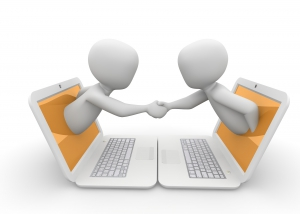 Current students:
Allesio DiVito – data collection and analysis
Chanelle Robertson – data collection
Sara Hassan Maki – data collection

Alumni:
Robyn Butcher – support with design and creation of survey
Valentina Benedetti – support with literature review and identification of measures

Everyone who disseminated the link to our study, and all the students who took part
References
Asikainen, H., Parpala, A., Virtanen, V. & Lindblom-Ylänne, S. (2013). The relationship between student learning process, study success and the nature of assessment: A qualitative study. Studies in Educational Evaluation, 39(4), 211–217. 
Cachia, Lynam & Stock (2018) Academic success: Is it just about the grades?, Higher Education Pedagogies, 3:1, 434-439.
Deci, E. L., Koestner, R., Ryan, R.M. (1999). A meta-analytic review of experiments examining the effects of extrinsic rewards on intrinsic motivation. Psychological Bulletin, 125, 627-668. 
Deci, E.L., & Ryan, R.M., 1987. The support of autonomy and the control of behavior. Journal of Personality and Social Psychology, 53(6), 1024–1037.
Deci, E. L., & Ryan, R. M. (1985). Intrinsic motivation and self-determination in human behavior. New York: Plenum. 
Deci, E. L., & Ryan, R. M. (2008). Self-determination theory: A macrotheory of human motivation, development, and health. Canadian Psychology, 49(3), 182 - 185. 
Gagné, M., & Deci, E. L. (2005). Self-determination theory and work motivation. Journal of Organizational Behaviour, 26, 331–362.
Guay, F., Ratelle, C.F., & Chanal, J. (2008). Optimal learning in optimal contexts: The role of self-determination in education. Canadian Psychology/Psychologie Canadienne, 49(3), 233-240.
Harackiewicz, J. M. (1979). The effects of reward contingency and performance feedback on intrinsic motivation. Journal of Personality and Social Psychology, 37, 1352-1363. 
Kluger, A. N., & DeNisi, A. ( 1996). The effects of feedback interventions on performance: A historical review, meta-analysis, and a preliminary feedback intervention theory. Psychological Bulletin, 119, 254– 284. 
Linderbaum, B. A., & Levy, P. E. (2010). The development and validation of the feedback orientation scale (FOS). Journal of Management, 36, 1372–1405.
Vansteenkiste, M. Lens W. & Edward L. Deci, E. L. (2010) Intrinsic versus extrinsic goal contents in self-determination theory: another look at the quality of academic motivation, Educational Psychologist, 41(1), 19-31. 
Ryan, R. M. (1982). Control and information in the intrapersonal sphere: An extension of cognitive evaluation theory. Journal of Personality and Social Psychology, 43, 450 461. 
Vallerand, R. J., Pelletier, L. G. Blais, M. R., Briere, N. M., Senecal, C. & Vallieres, E. F. (1992). The academic motivation scale: a measure of intrinsic, extrinsic, and amotivation in education. Education and Psychological Measurement, 52(4) 1003-1017.
Winstone, N. E., Nash, R. A., Parker, M. & Rowntree, J. (2017). Supporting learners’ agentic engagement with feedback: A systematic review and a taxonomy of recipience processes. Educational Psychologist, 52(1), 17-37.